THE BENCH HOLDFAST - EXAMINATION QUESTIONS
WORLD ASSOCIATION OF TECHNOLOGY TEACHERS	https://www.facebook.com/groups/254963448192823/	www.technologystudent.com © 2023 V.Ryan © 2023
HELPFUL LINK: https://www.technologystudent.com/equip_ﬂsh/holdfast1.html
1. Complete the diagram of the bench holdfast, by adding the labels indicated by the arrows.
8 marks
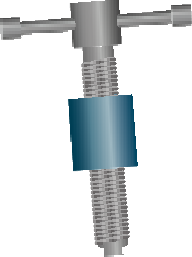 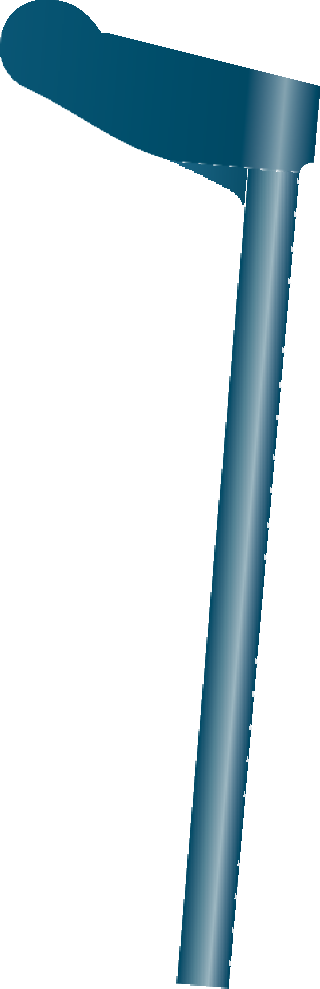 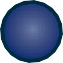 V.Ryan © 2023
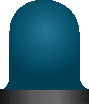 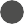 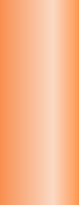 SECTIONAL VIEW OF THE TOP OF A WORKBENCH
2. Explain how the bench holdfast shown above, is used. 4 marks
THE BENCH HOLDFAST - EXAMINATION QUESTIONS
WORLD ASSOCIATION OF TECHNOLOGY TEACHERS	https://www.facebook.com/groups/254963448192823/	www.technologystudent.com © 2023 V.Ryan © 2023
HELPFUL LINK: https://www.technologystudent.com/equip_ﬂsh/holdfast1.html
3. With reference to the diagrams below (A and B), explain how this bench holdfast works.
8 marks
DIA. A
SHOE WITH RUBBER PAD
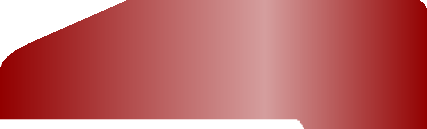 WORK
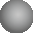 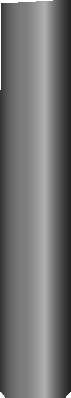 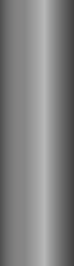 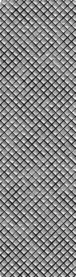 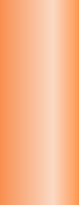 V.Ryan © 2023
SECTIONAL VIEW OF THE TOP OF A WORKBENCH
DOG HOLE
KNURLED STEM / BAR
DIA. B
CAM LEVER

PIVOT POINT
V.Ryan © 2023
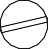 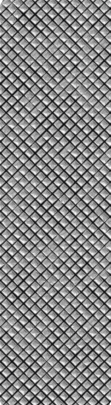